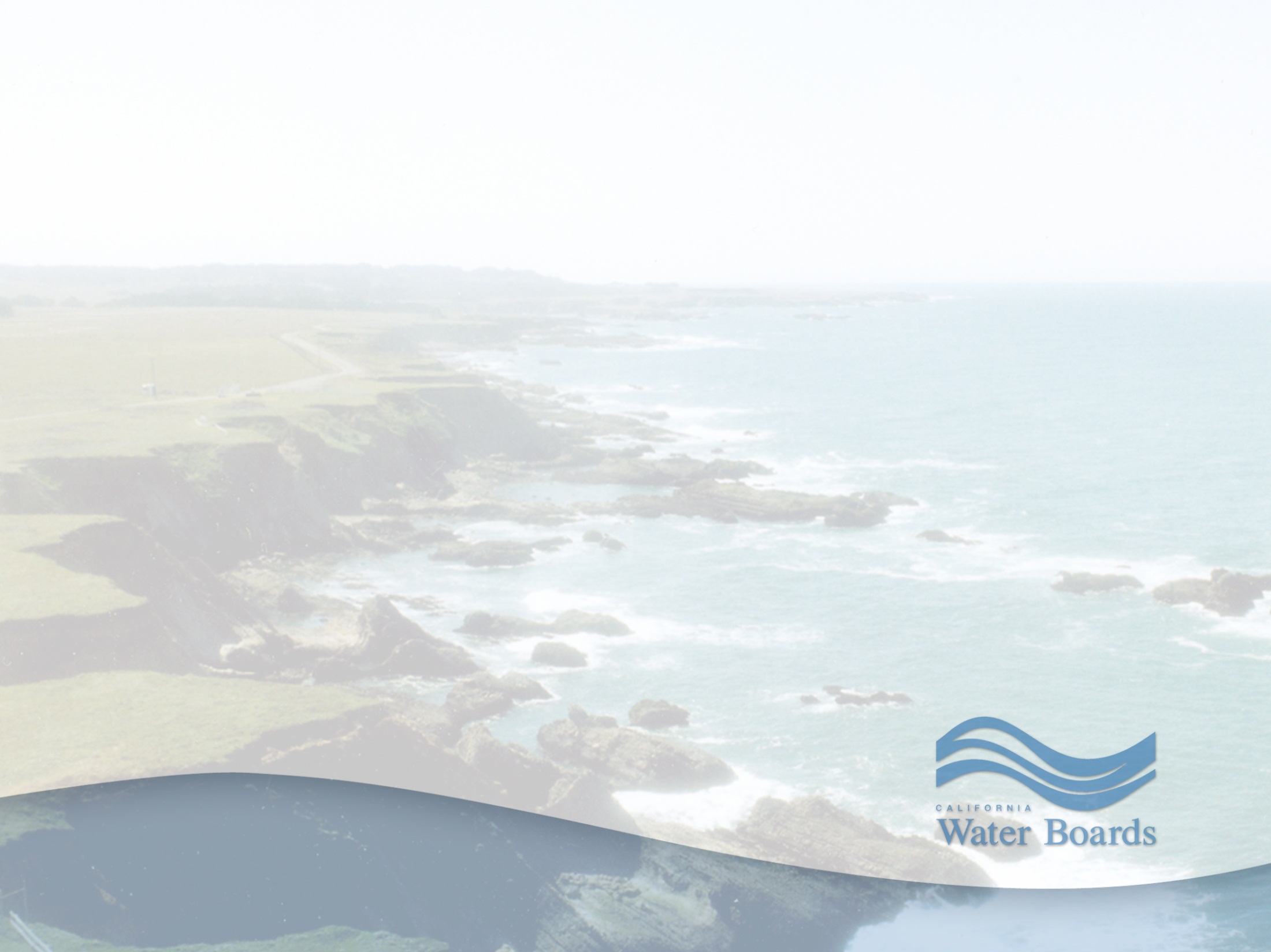 Cannabis Regulatory Program and its Relationship to County Ordinances
Kason Grady, Senior Water Resource Control Engineer
Connor McIntee, Environmental Scientist


March 8, 2017
[Speaker Notes: Good morning Chairman Noren and members of the Board. I am Kason Grady senior water resource control engineer here with Connor McIntee and Adona White to provide an update on the relationship between the Regional Water Board’s Cannabis Regulatory Program and County Ordinances in the North Coast. Staff from various counties are also here in the audience today to answer questions that you have.]
Context
Order No. R1-2015-0023, adopted 8/13/15
Medical Cannabis Regulation and Safety Act (MCRSA) effective 1/1/16
AB 266, 243, and SB 643
Allows 10 license types (7 types for outdoor)
Adult Use of Marijuana Act (AUMA), 11/8/16
[Speaker Notes: As you know, the Medical Cannabis Regulation and Safety Act became effective on January 1, 2016, which mandated a comprehensive state licensure and regulatory framework for cultivation and all other aspects of this industry, including a statewide water quality protection program by January 1, 2018. 

Then the Adult Use of Marijuana Act was approved by voters on Novemnet 8, 2016. 

Both acts delegate authority for licensing of cultivation to the Department of Food and Agriculture and allow for local jurisdictions to maintain local control via ordincances, zoning, land use requirements and local business license requirements. MCRSA and AUMA allow local jurisdictions to prohibit outdoor cultivation if that is the will of the people in that local jurisdiction.]
[Speaker Notes: The North Coast Region overlaps with the ten counties shown here. The counties in grey currently prohibit outdoor cultivation. The rest of the counties in green have active ordinances allowing outdoor cultivation of 24 plants in Modoc County up to an acre in Sonoma and Humboldt Counties.]
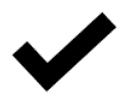 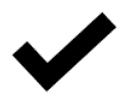 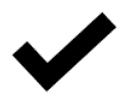 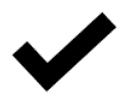 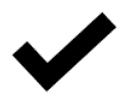 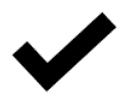 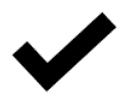 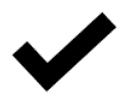 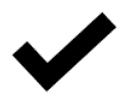 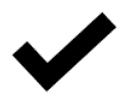 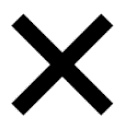 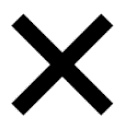 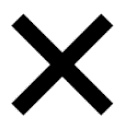 [Speaker Notes: Here is a summary table showing the counties that allow or prohibit outdoor cultivation, with the associated allowable cultivation areas or plant counts and whether they require enrollment with the Water Board program. The last column indicates where each county is in terms of their plans to update their ordinances.]
Humboldt CountyCommercial Medical Marijuana Land Use Ordinance
Effective as of 2/26/2013
Applications were due by 12/31/2016
2300 applications received with ~75% for existing operations
>100 complete applications are being reviewed
18 approved
Requires compliance with Order R1-2015-0023
Existing operation permit tiers depend on zoning and size,        up to 1 acre
New operations only allowed on prime agricultural soils and slopes less than 15%
10,000 ft2 or up to an acre in special cases
Humboldt County
Requires compliance with CDFW & Div Water rights
Does not require a residence to cultivate
Allows for 4:1 relocation, remediation, and retirement of infeasible sites to prime ag soil site
Max of 2 years to correct code violations
County Staff are working on an Environmental Impact Report and a revised Post-EIR Ordinance
Trinity CountyUrgency Ordinance to Create Commercial Marijuana Cultivation Regulation
Effective as of 12/21/2016
Requires enrollment in Order No. R1-2015-0023
Prioritizes permits based on date of enrollment in Order No. R1-2015-0023
Allows up to 10,000 square feet (0.23 acres)
Four license types: 1, 1C, 2, 2B
Requires a permitted residence and a septic system or active permit
Existing Personal Grow Ordinance Allows  2-8 Plants Per Parcel
[Speaker Notes: The Trinity County Urgency Ordinance to Create Commercial Marijuana Cultivation Regulation was adopted on December 21, 2016. This Ordinance requires enrollment in Order R1-2015-0023 as a condition for a county permit and it prioritizes issuance of that permit based on the Water Board enrollment date. The Trinity ordinance allows for the following 4 license types from the Medical Cannabis Regulation and Safety Act:  
Type 1 “specialty outdoor” < 5,000 sq. ft. 
Type 1C “specialty cottage” < 2,500 sq. ft. or 25 plants
Type 2 “outdoor” < 10,000 sq. ft. 
Type 2B “mixed light” 5,001 to 10,000 sq. ft.

This ordinance requires cultivation to be associated with a permitted residence with a septic system, or have an active building permit. 

Lastly, the existing personal grow ordinance remains in effect for those cultivating <8 plants for personal use.]
Mendocino CountyMedical Marijuana Cultivation RegulationChapter 9.31 title 9 Mendocino County Code
Effective 2008, modified 2012 and 2016
Does not require enrollment in Order No. R1-2015-0023
Allows cultivation of up to 25 plants/parcel
Future Ordinance: Medical Cannabis Cultivation Regulation (April, 2017)
Draft requires compliance with Order R1-2015-0023, the Division of Water rights, and California Department of Fish & Wildlife 
License types depend on cultivation size and zoning
Applies to cultivation of >100 ft2 per patient
SonomaMedical Cannabis Land Use Ordinance
Effective January 19, 2017
Requires enrollment in Order No. R1-2015-0023
Allows all 10 license types in MCRSA
Up to 1 acre cultivation in Agricultural Zones
Up to 0.5 acre of mixed light in Industrial Zones
Includes various stringent requirements/plans
Phase 2 is anticipated in the next year, which could include an EIR, cultivation for recreational uses, and allowances to cultivate in other zones (e.g. AR, RR)
LakeRegulations for the Cultivation of Medical Marijuana
Effective 1/16/2014
Does not require enrollment in Order No. R1-2015-0023
6 plants allowed on >1 acre parcels
48 plants allowed >20 acre parcels for collectives
100 foot riparian buffers
Accessory use to permitted residence
Prohibited on vacant properties
Workshop held on 3/7/2017 to discuss new Ordinance
GlennMedical Marijuana
Effective Date 3/22/2012
Does not require enrollment in Order No. R1-2015-0023
100 square feet limit per parcel
Accessory use to permitted residence
Prohibited on vacant properties
AdHoc Committee formed on 1/3/2017
Develop recreational and commercial ordinance
ModocMedical Marijuana Cultivation
Effective 1/12/2014 
Does not require enrollment in Order No. R1-2015-0023
24 plant limit per parcel
Accessory use to permitted residence
Prohibited on vacant properties
Bans commercial cultivation effective 5/12/2016
No plans to update the Ordinance
Prohibited Counties
Siskiyou 
Prohibition on outdoor cultivation effective 1/7/2016
Ad hoc committee being formed with 7 members of the community to discuss establishment of an Ordinance consistent with MCRSA and AUMA
Board Meeting discussed this topic on 3/7/2017
Del Norte County
Workshop by County Counsel at last Board Meeting 2/28/2017
Marin County
Medical cultivation is currently not regulated
Plans to address MCRSA and AUMA by 1/1/2018
Ongoing needs with Counties
Coordination with enrollment and permitting
Data sharing
Provide water quality comments on CEQA documents
Ordinances and individual projects
Grading operations and ordinance development
Shared use roads education and outreach
Enforcement
Questions?
Kason Grady
(707) 576-2682
Kason.Grady@waterboards.ca.gov

Connor McIntee
(707) 576-2499
Connor.McIntee@waterboards.ca.gov